2-trinnspålogging
Gjort forståelig ?????
En fremmed «datadings» ønsker å logge seg på min konto
Jeg får melding på FB
Så spør de, var det deg?
Jeg sier nei og må lage nytt passord for å beskytte kontoen min
Så får jeg denne e-posten fra FB
Det samme med Messenger
To-trinns pålogging kort fortalt
Alle mine enheter er godkjente
Fremmed enhet vil logge seg på
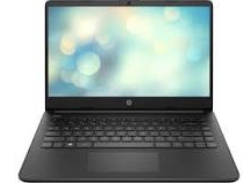 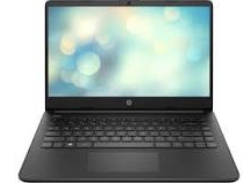 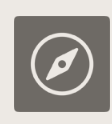 Kreves kode fra  .....
Denne appens innhold har bare jeg tilgang til
Google Autentiserings-
app
Google Authenticator
Jeg har satt opp appen for meg og de programmene jeg bruker den mot
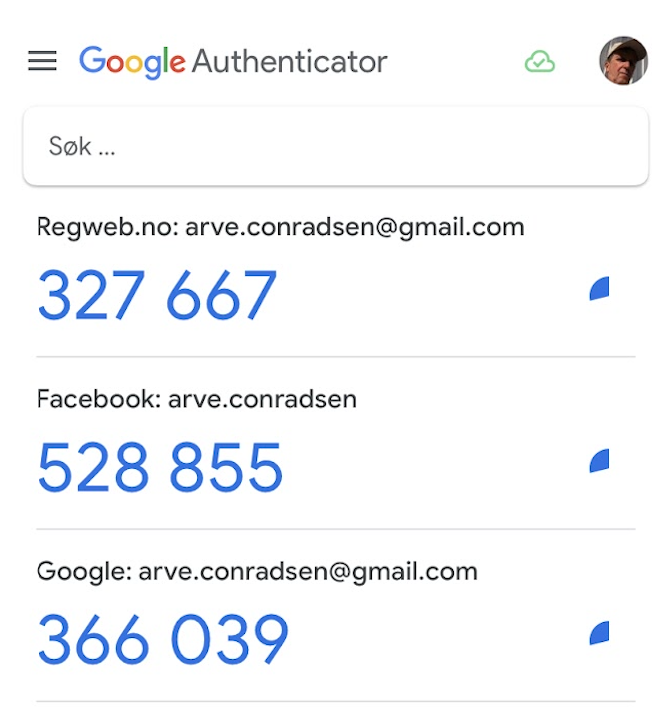 Tallkodene skifter hvert 30 sekunder
FB- to-trinnspålogging
Hvordan få det i FB?
Sikkert lurt å laste ned og klargjøre appen Google Authenticator (AppStor/Playbutikk)
I daglig bruk,
Jeg merker ingen forandring, fordi mine enheter gjenkjennes av FB/Google og hva det er. Jeg kommer rett inn.

Andre – nei!!  

Håper jeg!!!